Eleged van a magas energiaárakból?
Ha csatlakozol egy energiaközösséghez, a szükségletedet a környéken lévő, közös tulajdonú erőművekből fedezheted – így függetlenítheted magad az általános energiapiacoktól!
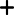 MI AZ AZ ENERGIAKÖZÖSSÉG?
Képzeld el: A szomszédaid tetőjén napelempanelek vannak, de nem fogyasztják el az összes megtermelt energiát, mert nem otthonról dolgoznak. Ahelyett, hogy hagynák, hogy az energia kárba vesszen, vagy eladnák a szolgáltatónak, megosztják azt veled. Az érte kapott pénzből hamarabb megtérül a napelemrendszerük, te pedig olcsóbb, klímabarát energiát használsz! 

Egy energiaközösségben az energiát helyben termelik, osztják meg és a környéken használják fel.
 
Ezzel mindenki nyer – te, a szomszédaid és az éghajlat is!
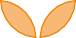 LÉGY A VÁLTOZÁS RÉSZE!
Használd a szomszédaidnál termelt energiát! Hogy tag lehess, a közösségednek havi tagsági díjat fizetsz, a nagy energiaszolgáltatónak pedig kevesebb áramdíjat.
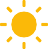 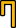 Termelj magad is energiát, és oszd meg azt a szomszédaiddal! Ha már rendelkezel saját napelemes erőművel, akkor támogathatod a szomszédaidat  azzal az energiával, amire neked nincs szüksége, így némi pénzt is kereshetsz!
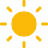 Fektess egy energiaközösségbe! Jó befektetést keresel, aminél tiszta marad a lelkiismereted? A befektetés egy energiaközösségbe garantáltan fenntartható és folyamatos módon térül meg.
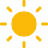 Különböző módokon vehetsz részt!
AZ ELŐNYEID?
Csökkentsd az energiaköltségedet 
Függetlenedj az energiapiaci áringadozásoktól!!
Segítsd a rég óta várt zöld energiára való átállást!
Segíts regionális értékeket és munkahelyeket teremteni!
Fektess a biztonságos és zöld jövőbe!
Légy része egy nagyszerű közösségnek!
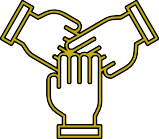 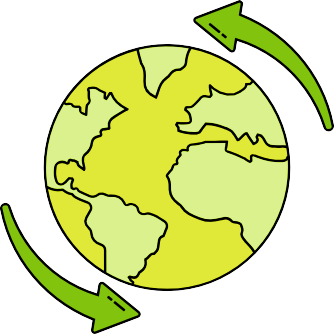 Az energiaközösséged a közelben vár!
A Példa Energiaközösség
KIK VAGYUNK?
Mi vagyunk az első független energiaközösség PÉLDAVÁROSban.

Jelenleg XY tagunk és XY m²-nyi napelempanelünk van. Ezzel el tudunk látni XY háztartást a városunkban.

A jövőben szeretnénk ellátni az egész térséget helyben termelt, klímabarát energiával.
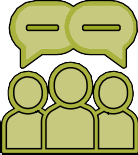 MIRE VÁRSZ MÉG?
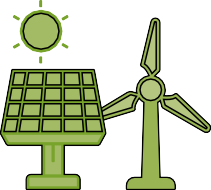 info@példaenergiaközösség.hu
www.példaenergiaközösség.hu
Tudj meg többet tőlünk, rólunk!

Az energiaközösségekben megvan a potenciál, hogy áldozatok és megingás nélkül újradefiniálják az egész energiaellátásunkat.
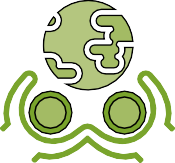 Ez az anyag az Európai Unió Horizon 2020 kutatás-fejlesztési programjának 101033722. számú támogatási megállapodása alapján finanszírozott projekt része.
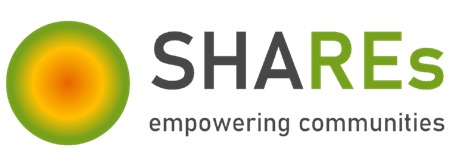 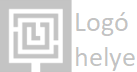 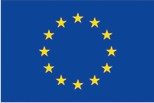 Ez a kiadvány © 2022, Osztrák Energia Ügynökség (Austrian Energy Agency) a CC BY-NC-SA 4.0 licenccel rendelkezik. http://creativecommons.org/licenses/by-nc-sa/4.0/